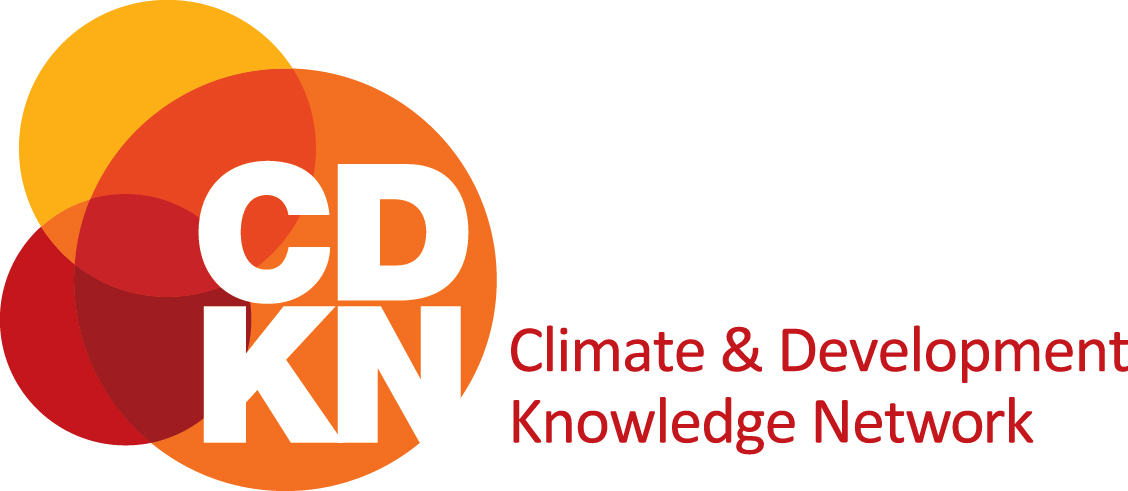 Extra! Slides for group work and discussion  How women and men experience water insecurity differently                      Image: DFAT-Water tank, Nepal
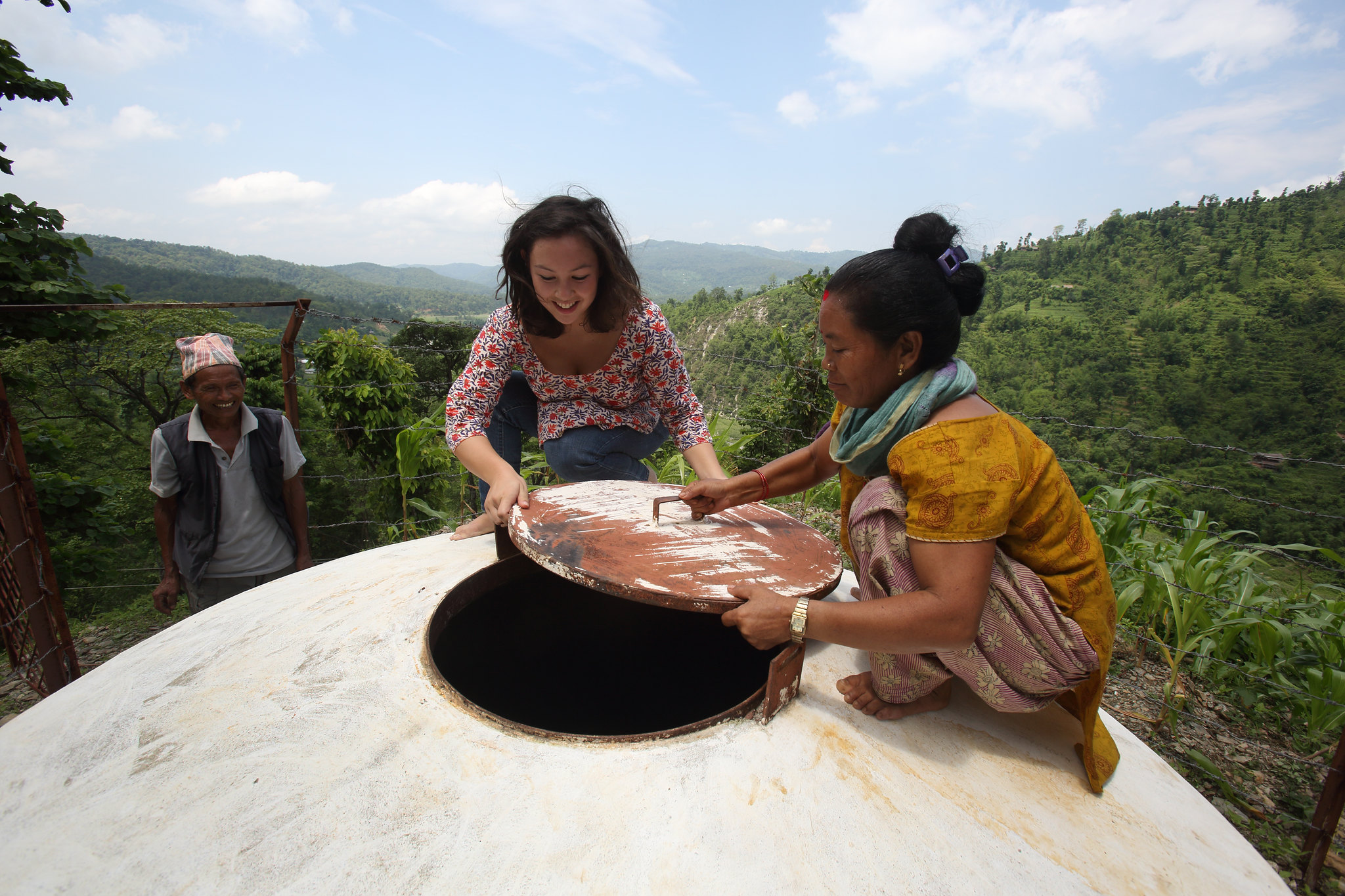 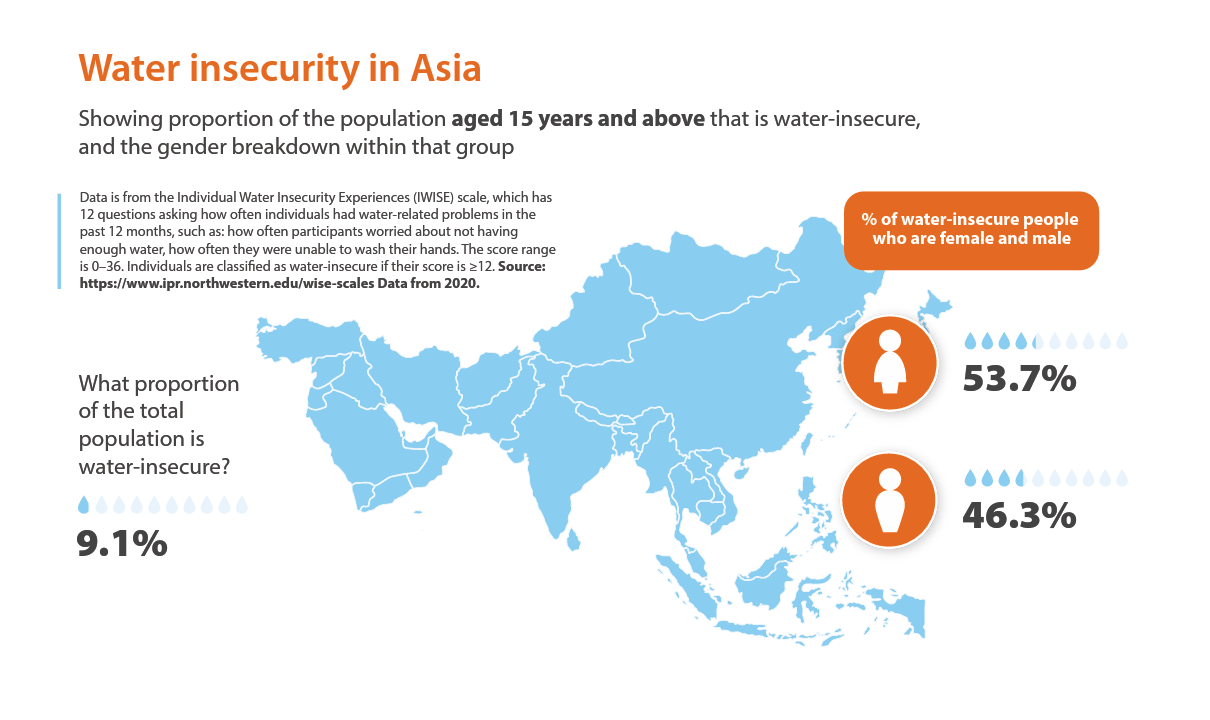 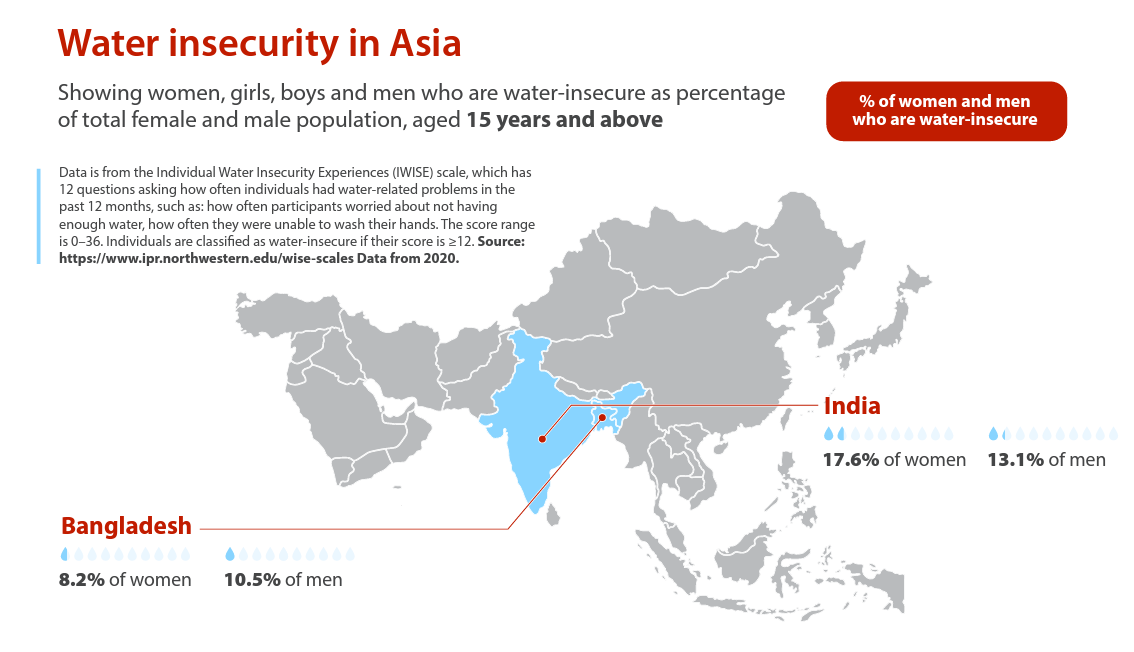 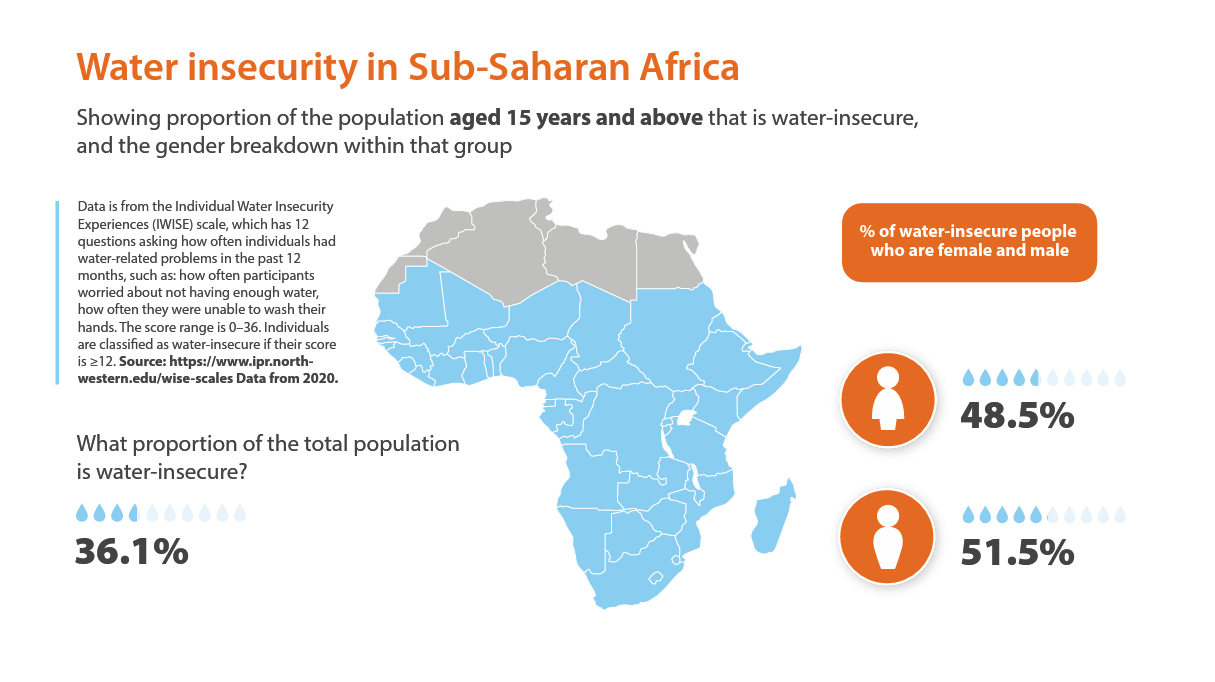 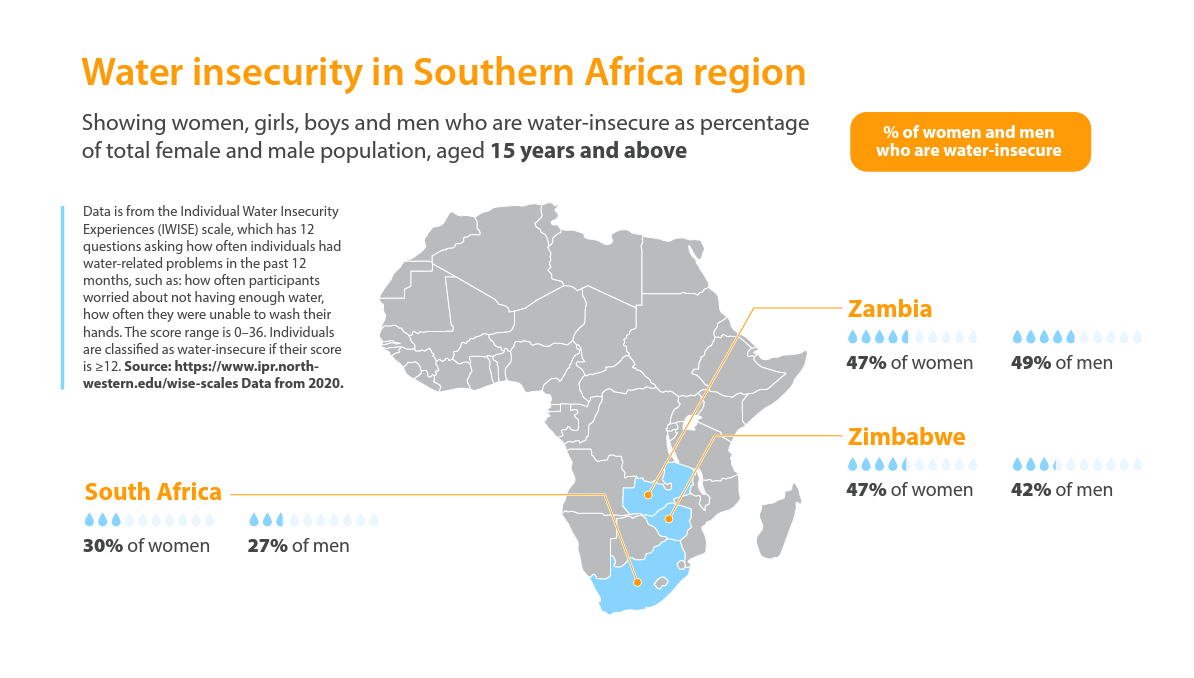 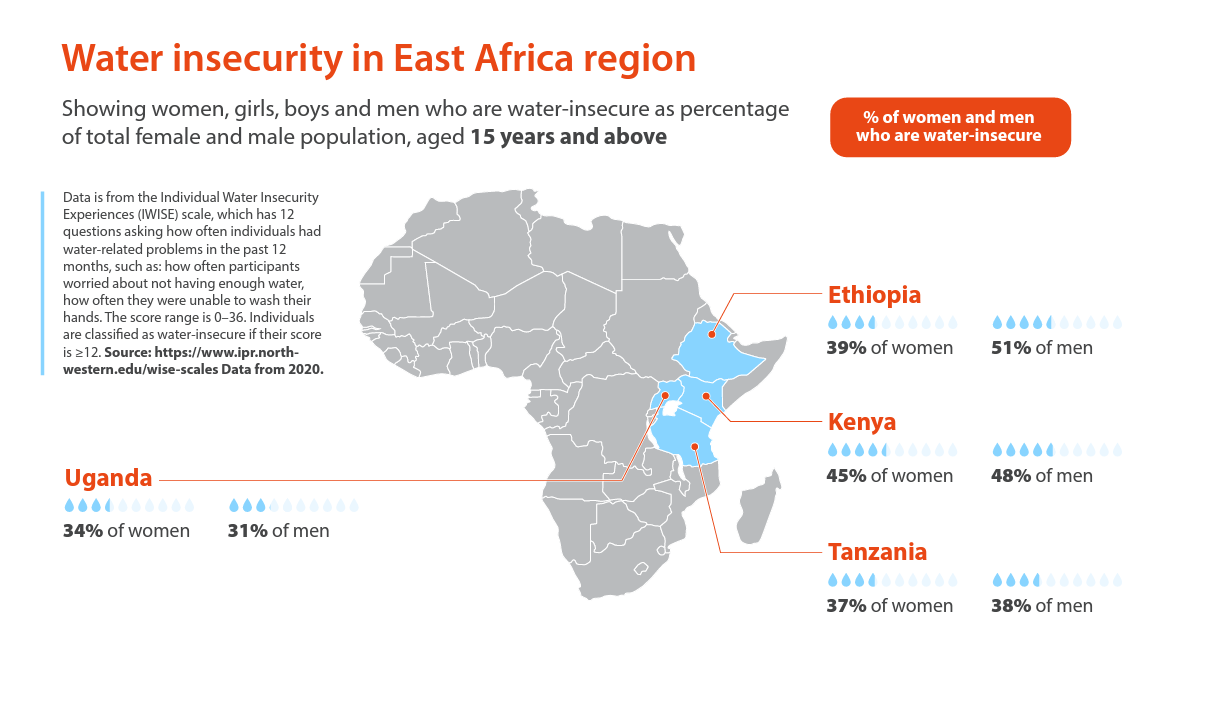 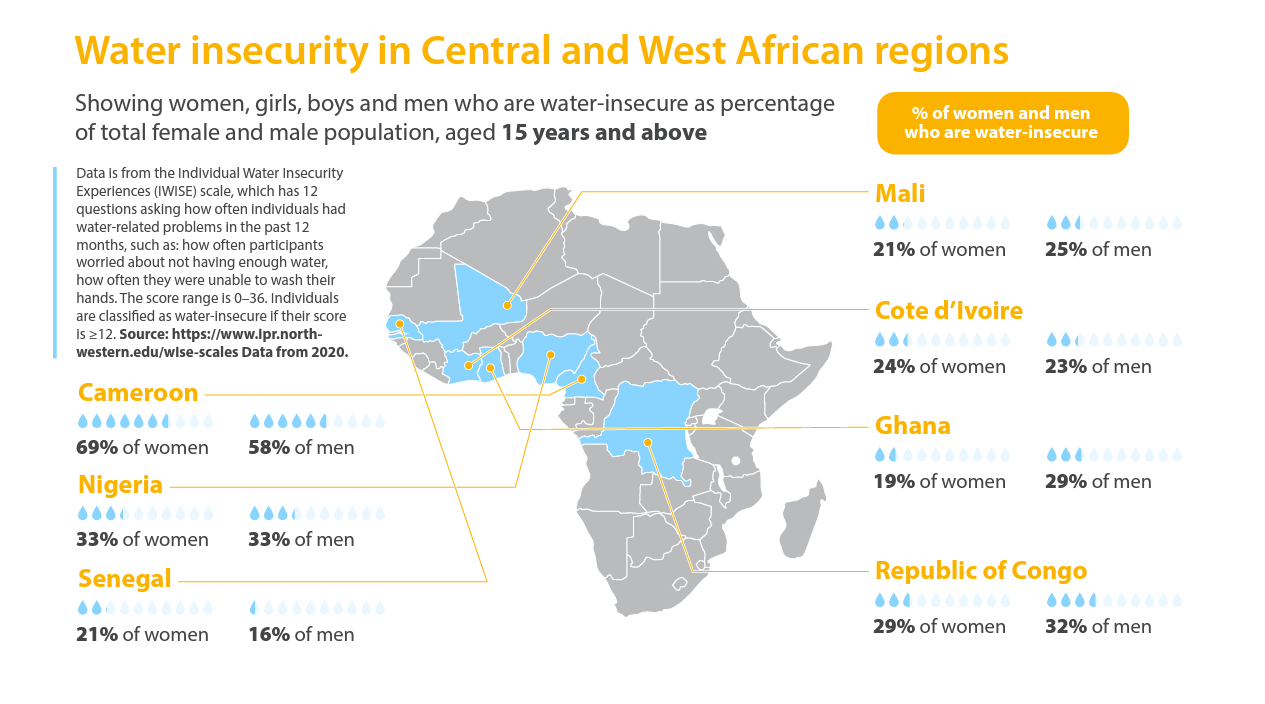 All infographics free to use under a Creative Commons licence CC-BY-4.0Please attribute ©CDKNwww.cdkn.org
@cdknetwork
[Speaker Notes: Facilitator: insert your name and email/contact here]